Ways to prove Pythagoras theorem
What is Pythagoras theorem?
a fundamental relation in Euclidean geometry among the three sides of a right triangle
It states that the square of the hypotenuse (the side opposite the right angle is equal to the sum of the squares of the other two sides[Wikipedia]
The theorem can be written as an equation relating the lengths of the sides a, b, and c
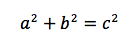 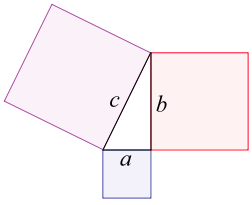 There’re about    ways to prove this theorem
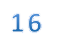 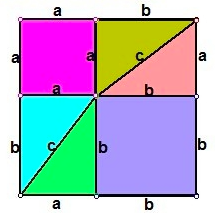 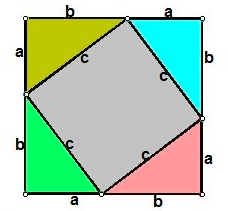 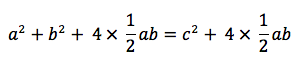 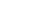 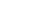 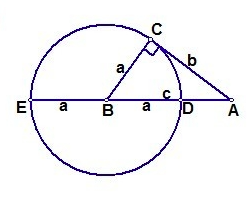 According to Secant Theorem
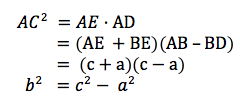 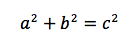 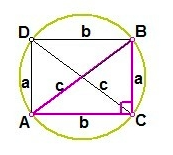 According to Ptolemy's theorem
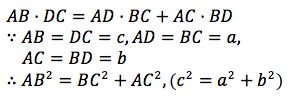 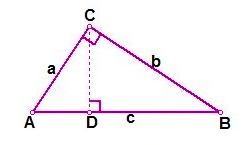 according to the properties of similar triangles
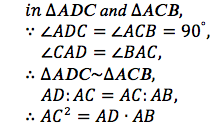 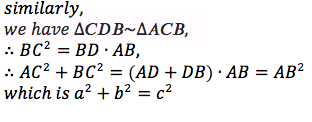 In 1876, the US president Garfield also found a way to prove this theorem
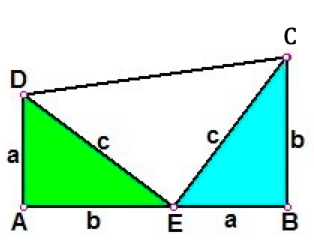 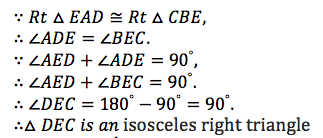 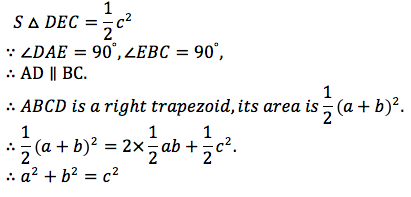 Conclusion
There’re many ways to prove the Pythagoras theorem, the more ways we could think of, the more familiar we will be with this interesting theorem.